Funding opportunities at the European level: 
Research and innovation
The Commission makes direct financial contributions in the form of grants in support of projects or organisations which further the interests of the EU or contribute to the implementation of an EU programme or policy. Interested parties can apply by responding to calls for proposals.

In the field of gastronomic sciences, several Departments (Directorates-General) are concerned:

Agriculture and Rural Development (DG AGRI)
Education and Culture (DG EAC)
Environment (DG ENV)
EuropeAid Development & Cooperation (DG DEVCO)
Health and Consumers (DG SANCO)
Maritime Affairs and Fisheries (DG MARE)
Research and Innovation (DG RTD)
Research and Innovation (DG RTD)

NB : The information given in the following pages comes from draft documents. They are not official and must not be diffused.

On 30 November 2011, the Commission submitted to the European Parliament and to the Council its Proposal for a Council decision establishing the Specific Programme implementing Horizon 2020 - The Framework Programme for Research and Innovation (2014-2020).
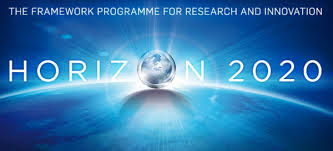 Research and Innovation (DG RTD)

The specific programme shall consist of the following parts:

Part I 'Excellent science'; 17 billions €

Part II 'Industrial leadership'; 23 billions €

Part III 'Societal challenges'; 30 billions €
Research and Innovation (DG RTD)

Part III 'Societal challenges’ by pursuing research, technological development, demonstration and innovation actions which contribute to the following specific objectives:

improving the lifelong health and wellbeing;

(b) securing sufficient supplies of safe, healthy and high quality food and other bio-based products, by developing productive, sustainable and resource-efficient primary production systems, fostering related ecosystem services and the recovery of biological diversity, alongside competitive and low carbon supply, processing and marketing
chains;
Research and Innovation (DG RTD)

Part III 'Societal challenges’ 

(c) making the transition to a reliable, publicly accepted, sustainable and competitive energy system, aiming at reducing fossil fuel dependancy in the face of increasingly scarce resources, increasing energy needs and climate change;

(d) achieving a European transport system that is resource-efficient,
environmentally-friendly, safe and seamless for the benefit of citizens, the economy and society;

(e) achieving a resource -and water- efficient and climate change resilient economy and society, protection of the environment and a sustainable supply of raw materials, in order to meet the needs of a growing global population within the sustainable limits of the planet's natural resources and eco-systems;
Research and Innovation (DG RTD)

Part III 'Societal challenges’ 

(f) fostering a greater understanding of Europe, provide solutions and support inclusive, innovative and reflective European societies in a context of unprecedented transformations and growing global interdependencies;

(g) fostering secure European societies in a context of unprecedented transformations and growing global interdependencies and threats, while strengthening the European culture of freedom and justice.
Research and Innovation (DG RTD)

Part III 'Societal challenges’ 

7 challenges:

1. HEALTH, DEMOGRAPHIC CHANGE AND WELLBEING
2. EUROPEAN BIOECONOMY CHALLENGES: FOOD SECURITY, SUSTAINABLE AGRICULTURE AND FORESTRY, MARINE AND MARITIME AND INLAND WATER RESEARCH
3. SECURE, CLEAN AND EFFICIENT ENERGY
4. SMART, GREEN AND INTEGRATED TRANSPORT
5. CLIMATE ACTION, RESOURCE EFFICIENCY AND RAW MATERIALS
6. EUROPE IN A CHANGING WORLD - INCLUSIVE, INNOVATIVE AND REFLECTIVE SOCIETIES
7. SECURE SOCIETIES - PROTECTING FREEDOM AND SECURITY OF EUROPE AND ITS CITIZENS
Research and Innovation (DG RTD)

Part III 'Societal challenges’ 

2. EUROPEAN BIOECONOMY CHALLENGES: FOOD SECURITY, SUSTAINABLE AGRICULTURE AND FORESTRY, MARINE AND MARITIME AND INLAND WATER RESEARCH

2.1. Sustainable agriculture and forestry

2.1.1. Increasing production efficiency and coping with climate change, while ensuring sustainability and resilience
2.1.2. Providing ecosystem services and public goods
2.1.3. Empowerment of rural areas, support to policies and rural innovation
2.1.4. Sustainable forestry
Research and Innovation (DG RTD)

Part III 'Societal challenges’ 

2. EUROPEAN BIOECONOMY CHALLENGES: FOOD SECURITY, SUSTAINABLE AGRICULTURE AND FORESTRY, MARINE AND MARITIME AND INLAND WATER RESEARCH

2.2. Sustainable and competitive agri-food sector for a safe and healthy diet

2.2.1. Informed consumer choices
2.2.2. Healthy and safe foods and diets for all
2.2.3. A sustainable and competitive agri-food industry
Research and Innovation (DG RTD)

Part III 'Societal challenges’ 

2. EUROPEAN BIOECONOMY CHALLENGES: FOOD SECURITY, SUSTAINABLE AGRICULTURE AND FORESTRY, MARINE AND MARITIME AND INLAND WATER RESEARCH

2.3. Unlocking the potential of aquatic living resources

2.3.1. Developing sustainable and environmentally-friendly fisheries
2.3.2. Developing competitive and environmentally-friendly European aquaculture
2.3.3. Boosting marine and maritime innovation through biotechnology
Research and Innovation (DG RTD)

Part III 'Societal challenges’ 

2. EUROPEAN BIOECONOMY CHALLENGES: FOOD SECURITY, SUSTAINABLE AGRICULTURE AND FORESTRY, MARINE AND MARITIME AND INLAND WATER RESEARCH

2.4. Sustainable and competitive bio-based industries and supporting the development of a European bio-economy

2.4.1. Fostering the bio-economy for bio-based industries
2.4.2. Developing integrated biorefineries
2.4.3. Supporting market development for bio-based products and processes
Research and Innovation (DG RTD)

Part III 'Societal challenges’ 

5. CLIMATE ACTION, RESOURCE EFFICIENCY AND RAW MATERIALS

5.1. Fighting and adapting to climate change

5.1.1. Improve the understanding of climate change and the provision of reliable climate projections
5.1.2. Assess impacts, vulnerabilities and develop innovative cost-effective adaptation and risk prevention and management measures
5.1.3. Support mitigation policies, including studies that focus on impact from other sectoral policies
Research and Innovation (DG RTD)

Part III 'Societal challenges’ 

5. CLIMATE ACTION, RESOURCE EFFICIENCY AND RAW MATERIALS

5.2. Protection of the environment, sustainable management of natural resources, water, biodiversity and ecosystems

5.2.1. Further our understanding of biodiversity and the functioning of ecosystems, their interactions with social systems and their role in sustaining the economy and human wellbeing
5.2.2. Developing integrated approaches for the sustainable management of water-related challenges
5.2.3. Provide knowledge and tools for effective decision making and public engagement
Research and Innovation (DG RTD)

Part III 'Societal challenges’ 

5. CLIMATE ACTION, RESOURCE EFFICIENCY AND RAW MATERIALS

5.3. Ensuring the sustainable supply of non-energy and non-agricultural raw materials

5.3.1. Improve the knowledge base on the availability of raw materials
5.3.2. Promote the sustainable supply and use of raw materials, including mineral resources, from land and sea, covering exploration, extraction, processing, re-use, recycling and recovery
5.3.3. Find alternatives for critical raw materials
5.3.4. Improve societal awareness and skills on raw materials
Research and Innovation (DG RTD)

Part III 'Societal challenges’ 

5. CLIMATE ACTION, RESOURCE EFFICIENCY AND RAW MATERIALS

5.4. Enabling the transition towards a green economy and society through eco-innovation

5.4.1. Strengthen eco-innovative technologies, processes, services and products including exploring ways to reduce the quantities of raw materials in production and consumption, and overcoming barriers in this context and boost their market uptake
5.4.2. Support innovative policies and societal changes
5.4.3. Measure and assess progress towards a green economy
5.4.4. Foster resource efficiency through digital systems
Research and Innovation (DG RTD)

Part III 'Societal challenges’ 

5. CLIMATE ACTION, RESOURCE EFFICIENCY AND RAW MATERIALS

5.5. Developing comprehensive and sustained global environmental observation and information systems

5.6. Cultural heritage

5.6.1. Identifying resilience levels via observations, monitoring and modelling
5.6.2 Providing for a better understanding on how communities perceive and respond to climate change and seismic and volcanic hazards
Research and Innovation (DG RTD)

Part III 'Societal challenges’ 

6. EUROPE IN A CHANGING WORLD - INCLUSIVE, INNOVATIVE AND REFLECTIVE SOCIETIES

6.1. Inclusive societies

6.1.1. The mechanisms to promote smart, sustainable and inclusive growth
6.1.2. Trusted organisations, practices, services and policies that are necessary to build resilient, inclusive, participatory, open and creative societies in Europe, in particular taking into account migration, integration and demographic change
6.1.3. Europe's role as a global actor, notably regarding human rights and global justice
Research and Innovation (DG RTD)

Part III 'Societal challenges’ 

6. EUROPE IN A CHANGING WORLD - INCLUSIVE, INNOVATIVE AND REFLECTIVE SOCIETIES

6.1. Inclusive societies

6.1.4. The processes and practices to close the research and innovation divide in Europe
6.1.5. The promotion of sustainable and inclusive environments through innovative spatial and urban planning and design
Research and Innovation (DG RTD)

Part III 'Societal challenges’ 

6. EUROPE IN A CHANGING WORLD - INCLUSIVE, INNOVATIVE AND REFLECTIVE SOCIETIES

6.2. Innovative societies

6.2.1. Strengthen the evidence base and support for the Innovation Union and European Research Area
6.2.2. Explore new forms of innovation, with special emphasis on social innovation and creativity and understand how all forms of innovation are developed, succeed or fail
6.2.3. Make use of the innovative, creative and productive potential of all generations
6.2.4. Ensure societal engagement in research and innovation
6.2.5. Promote coherent and effective cooperation with third countries
Research and Innovation (DG RTD)

Part III 'Societal challenges’ 

6. EUROPE IN A CHANGING WORLD - INCLUSIVE, INNOVATIVE AND REFLECTIVE SOCIETIES

6.3. Reflective societies - Cultural heritage and European identity

6.3.1. Study European heritage, memory, identity, integration and cultural interaction and translation , including its representations in cultural and scientific collections, archives and museums, to better inform and understand the present by richer interpretations of the past
6.3.2. Research into European countries’ and regions’ history, literature, art, philosophy and religions and how these have informed contemporary European diversity
6.3.3. Research on Europe's role in the world, on the mutual influence and ties between the world regions, and a view from outside on European cultures